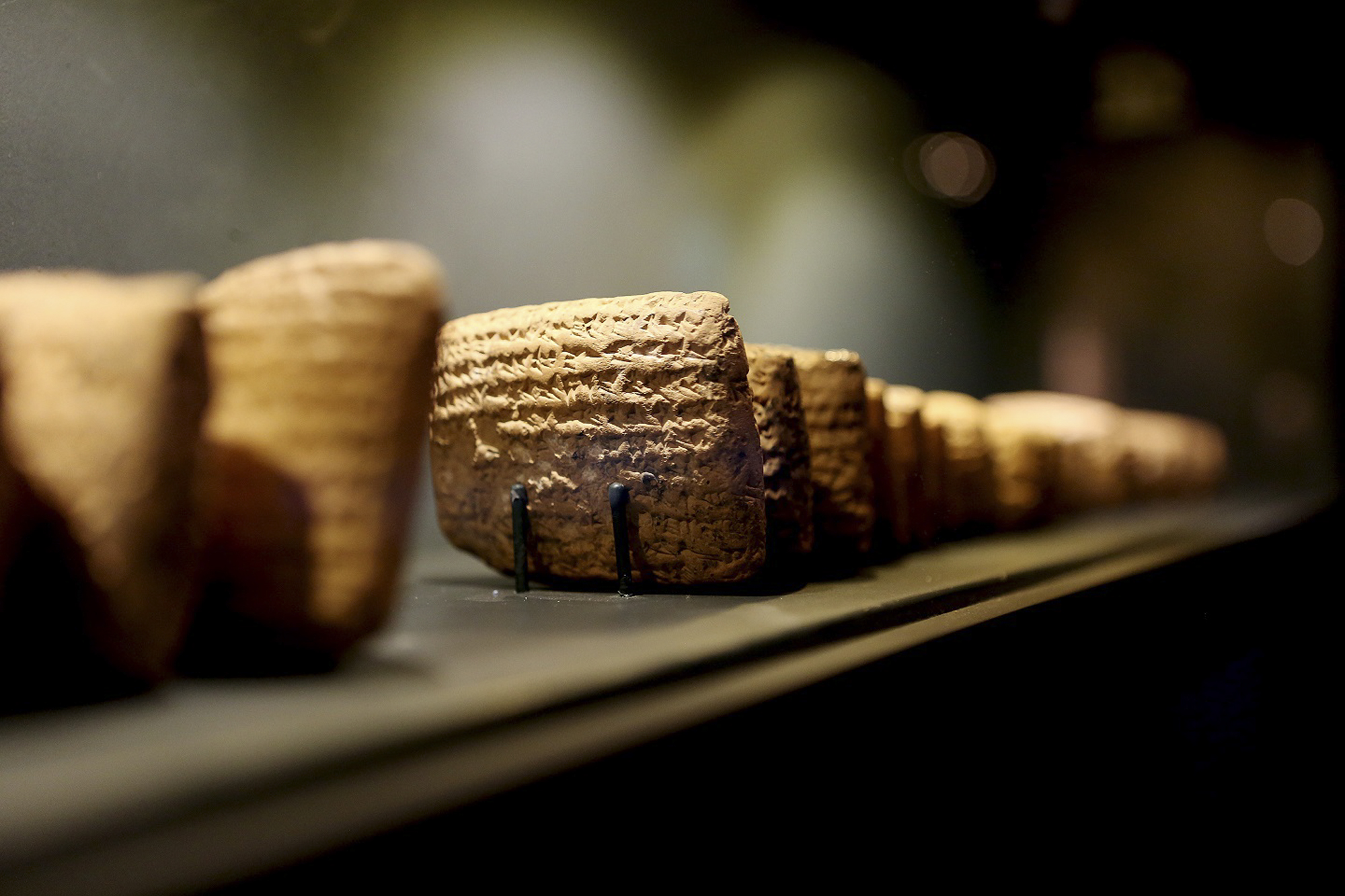 Literatúra starého Orientu
Geografické vymedzenie
Počiatky a vývoj
Písmo
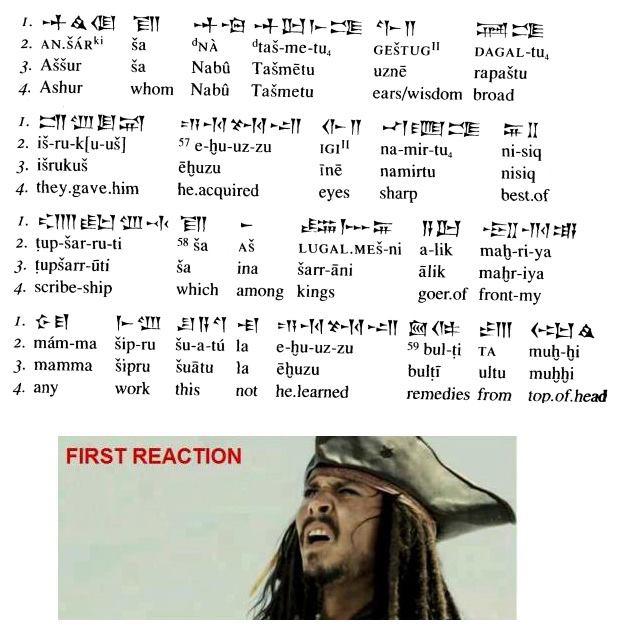 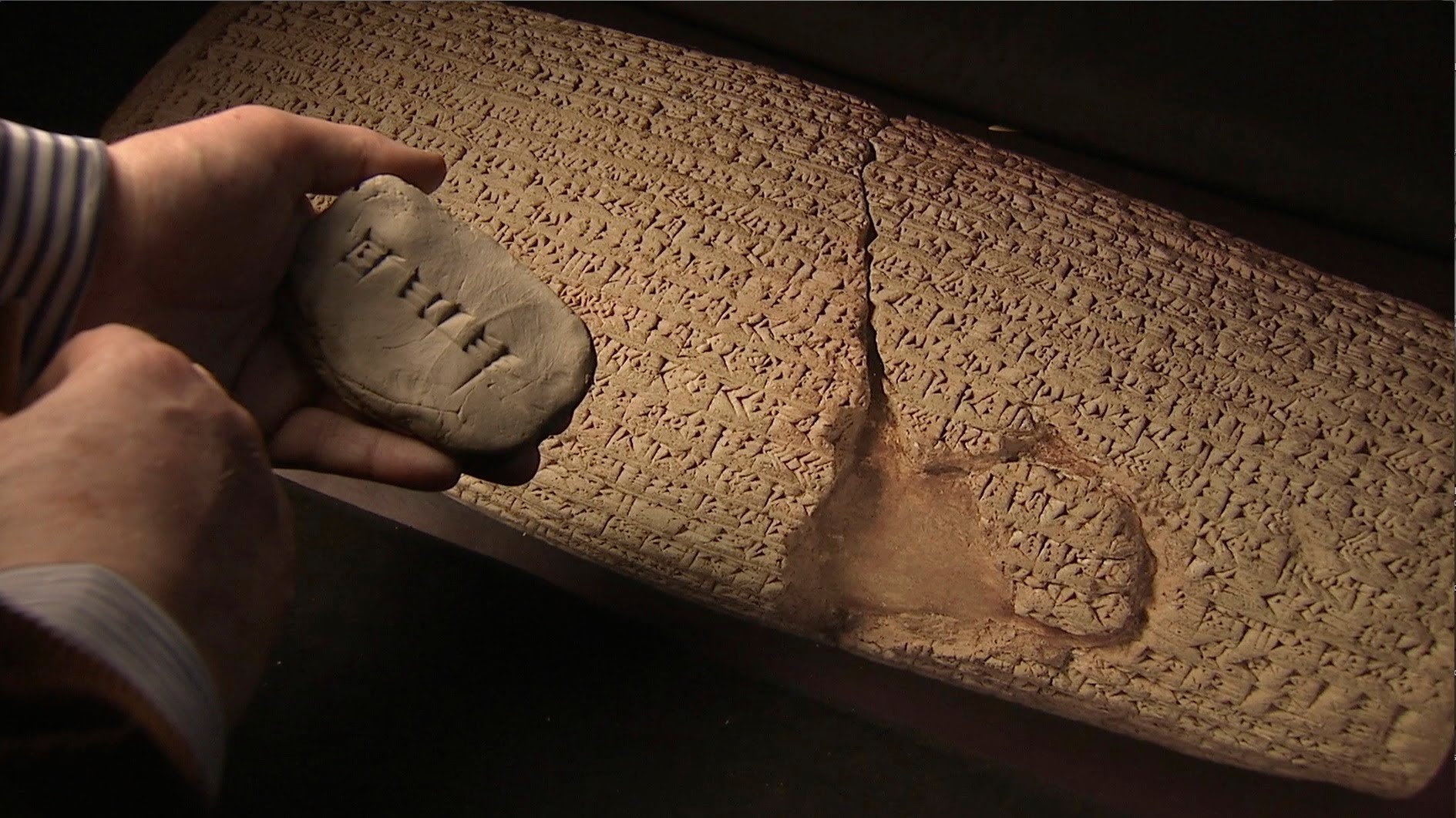 Prečo vzniklo písmo?
Prvé mnemotechnické pomôcky
Denise Schmandt-Besserat: From accounting to writing
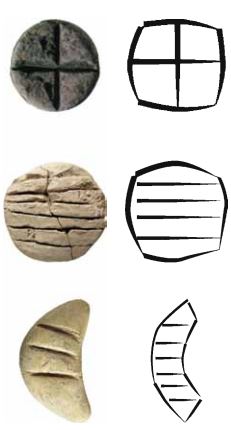 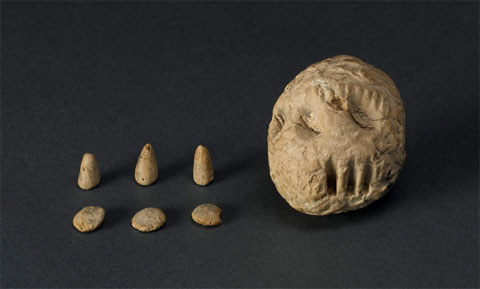 Najstaršie tabuľky
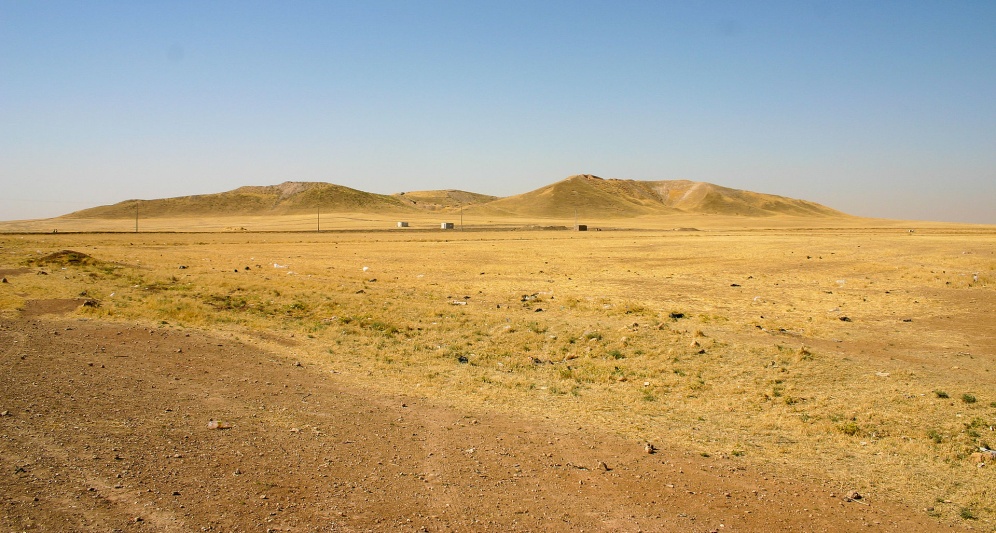 Numerické záznamy
4. tisícročie p.n.l.
Lokality: 
Uruk
Ninive
Súsy
Čóga Miš
Tell Brak
Habuba Kabira
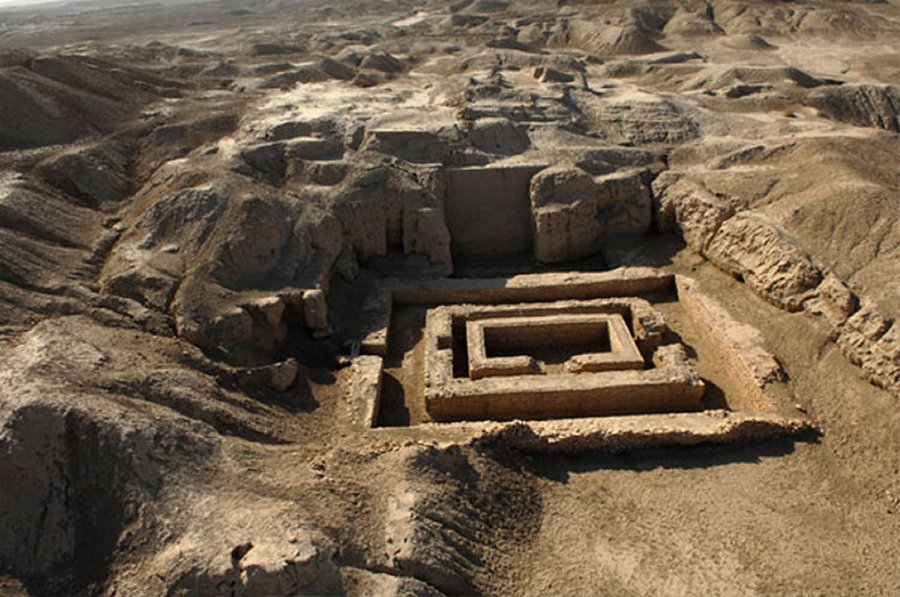 Piktogramy
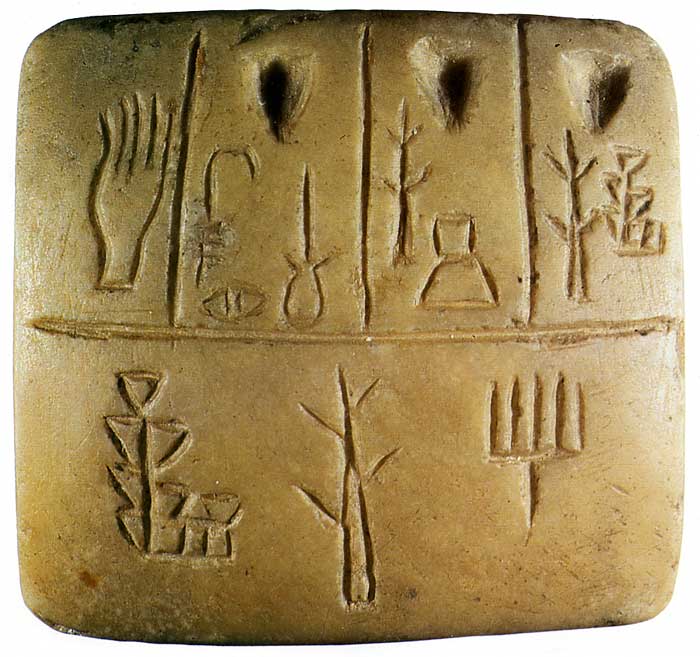 Slabičné písmo
Texty z Uruku a Djemdet Nasru
Prvýkrát dokážeme povedať, že ide o určité etnikum (Sumerov)
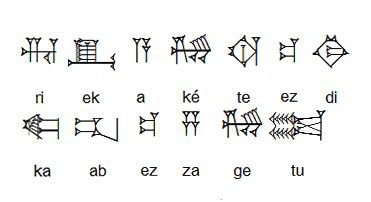 Vývoj klinového písma
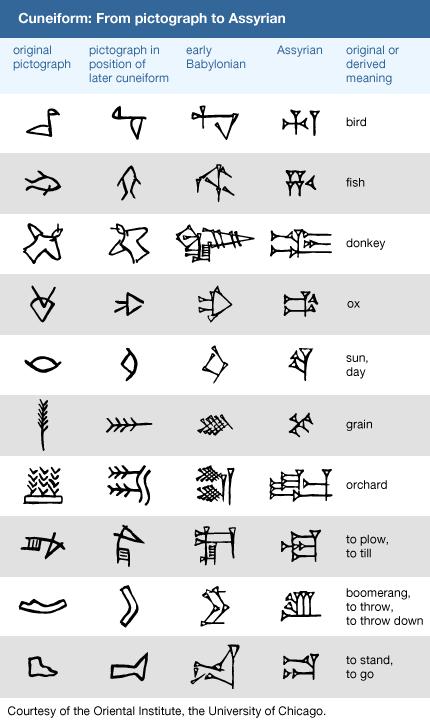 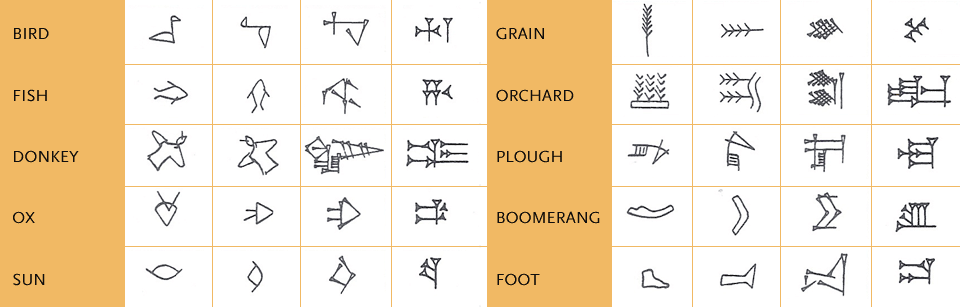 Smer písania
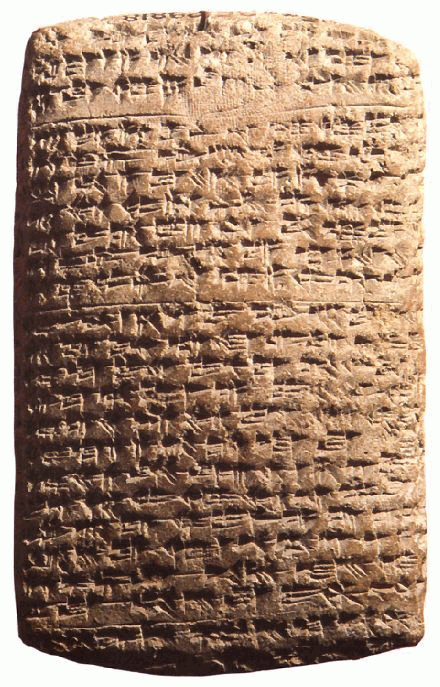 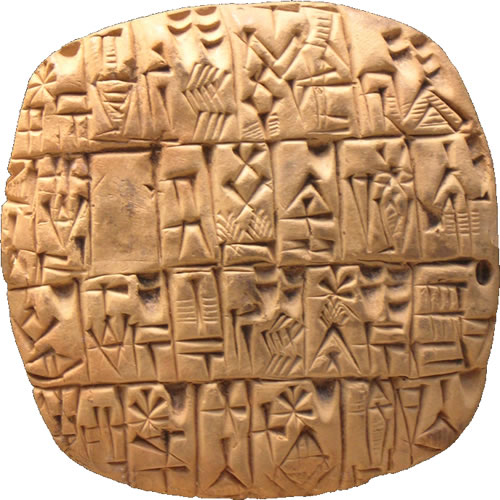 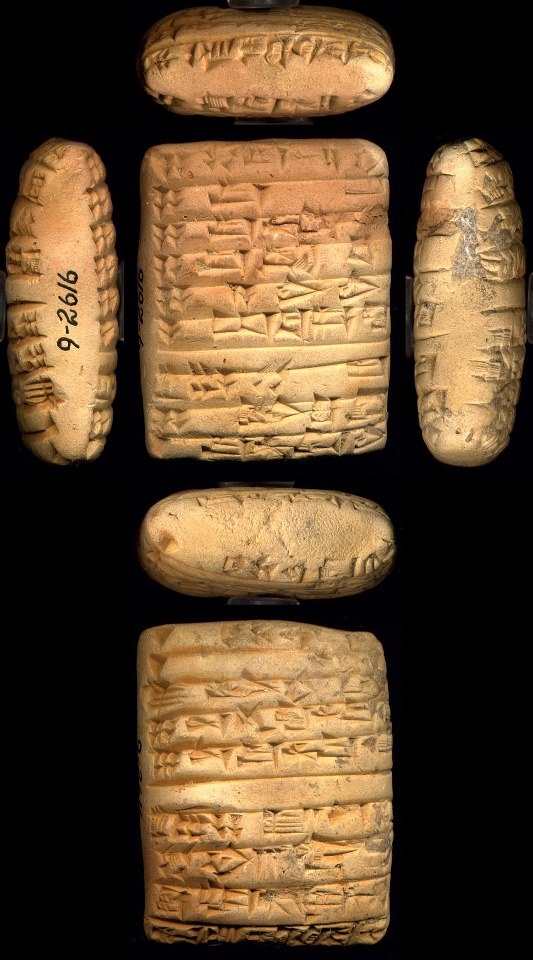 Ako sa písalo
Nástroje
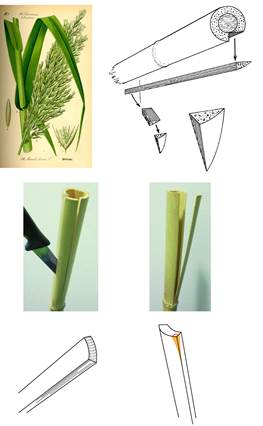 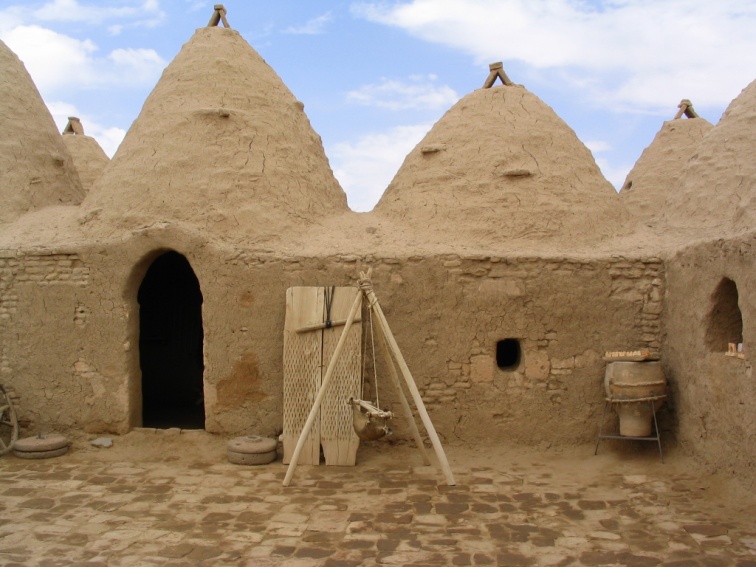 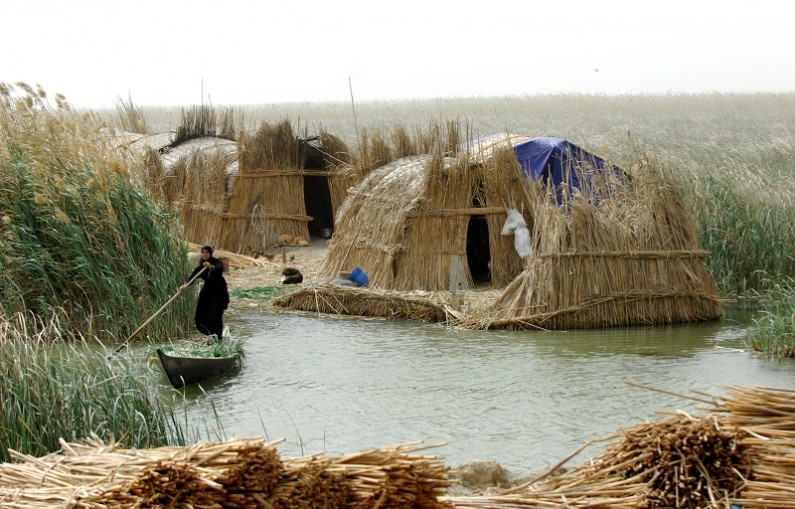 Na čo sa písalo okrem tabuliek?
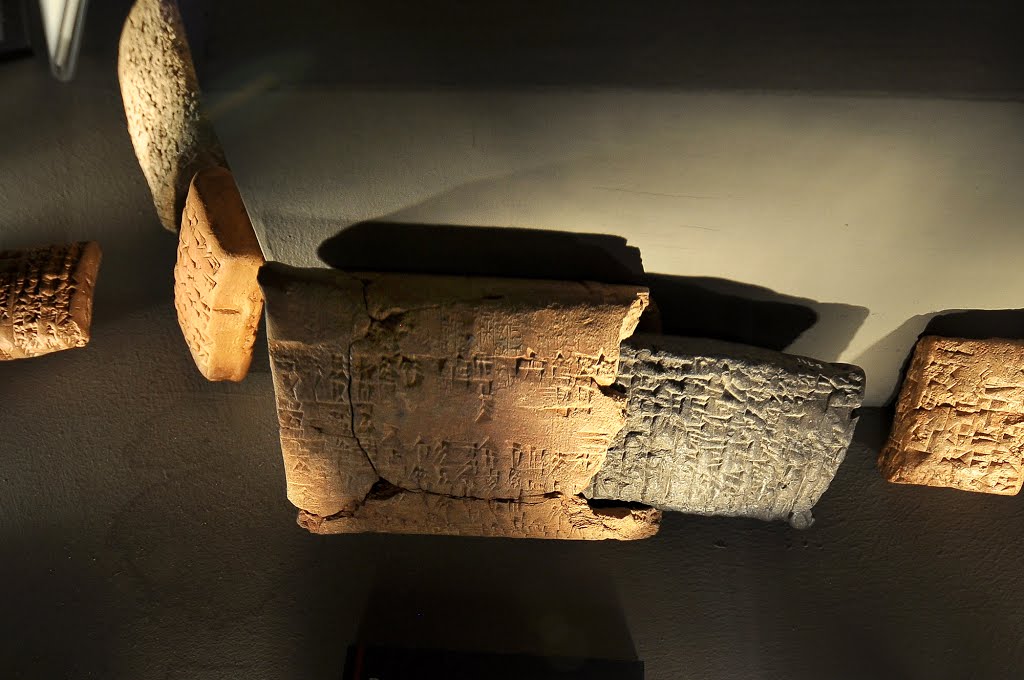 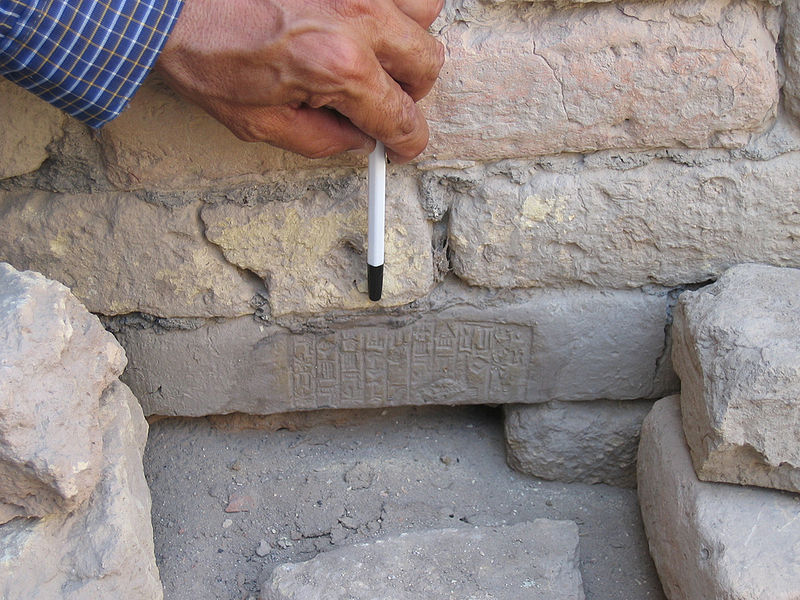 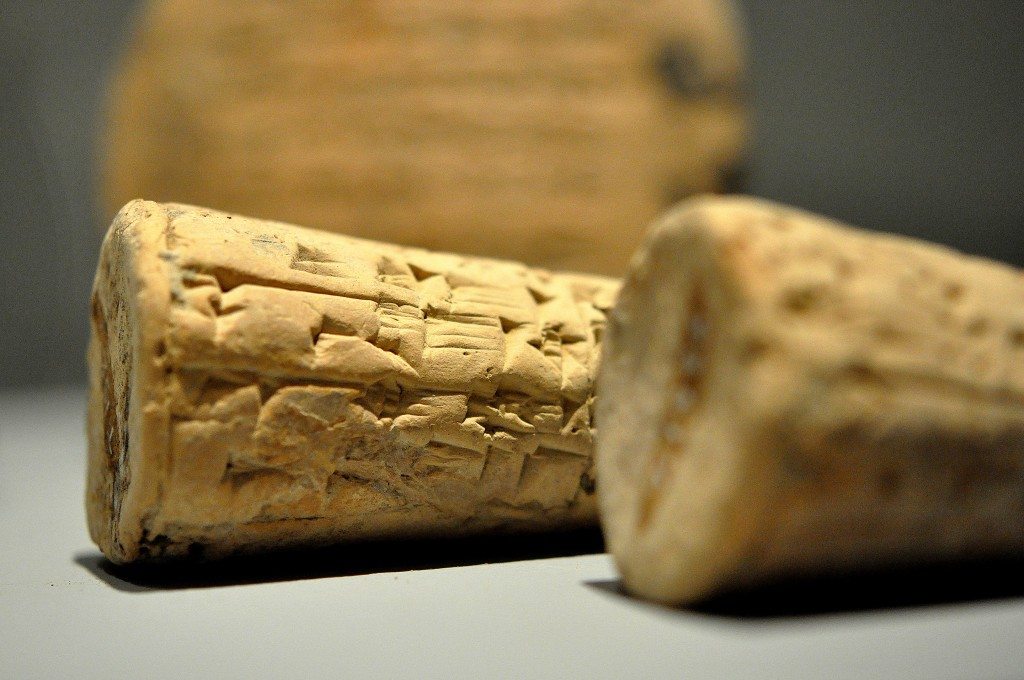 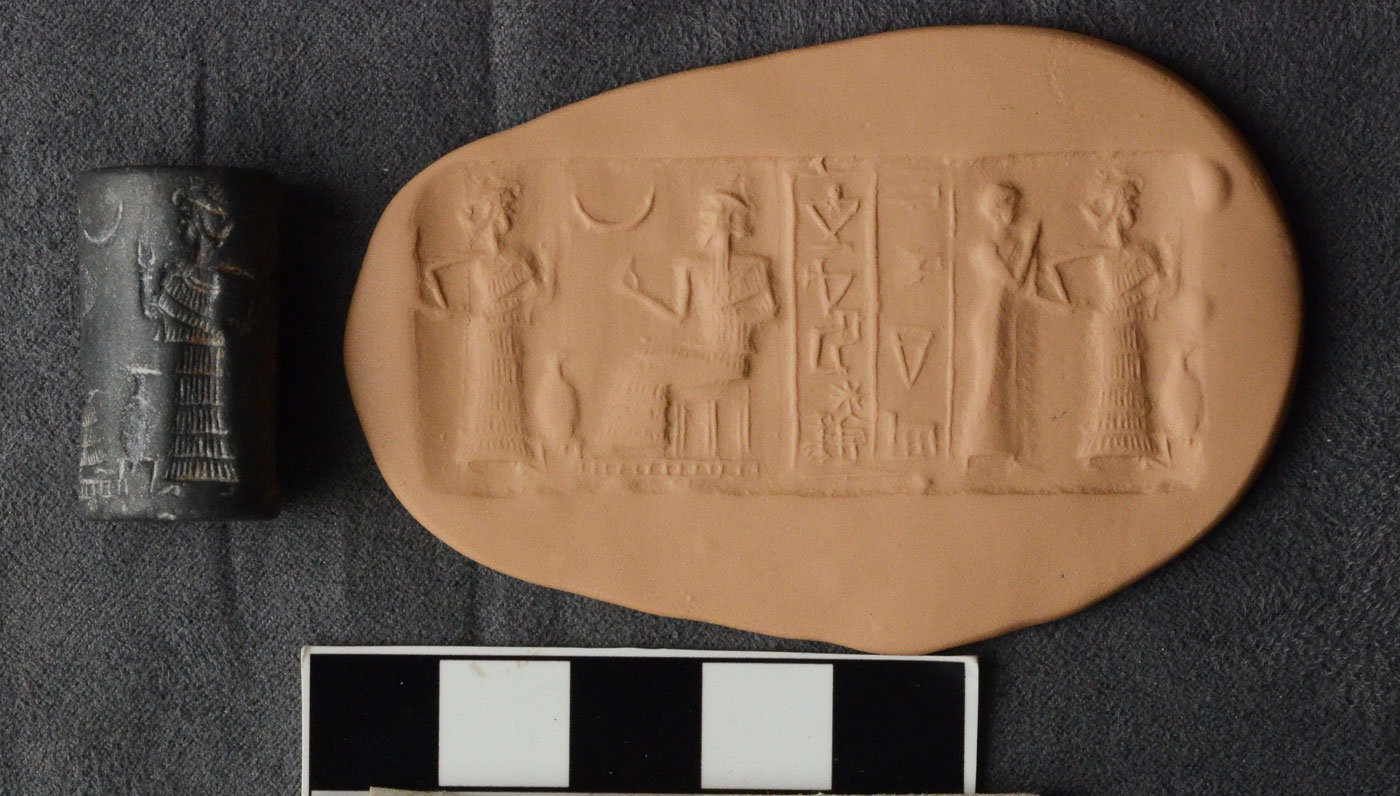 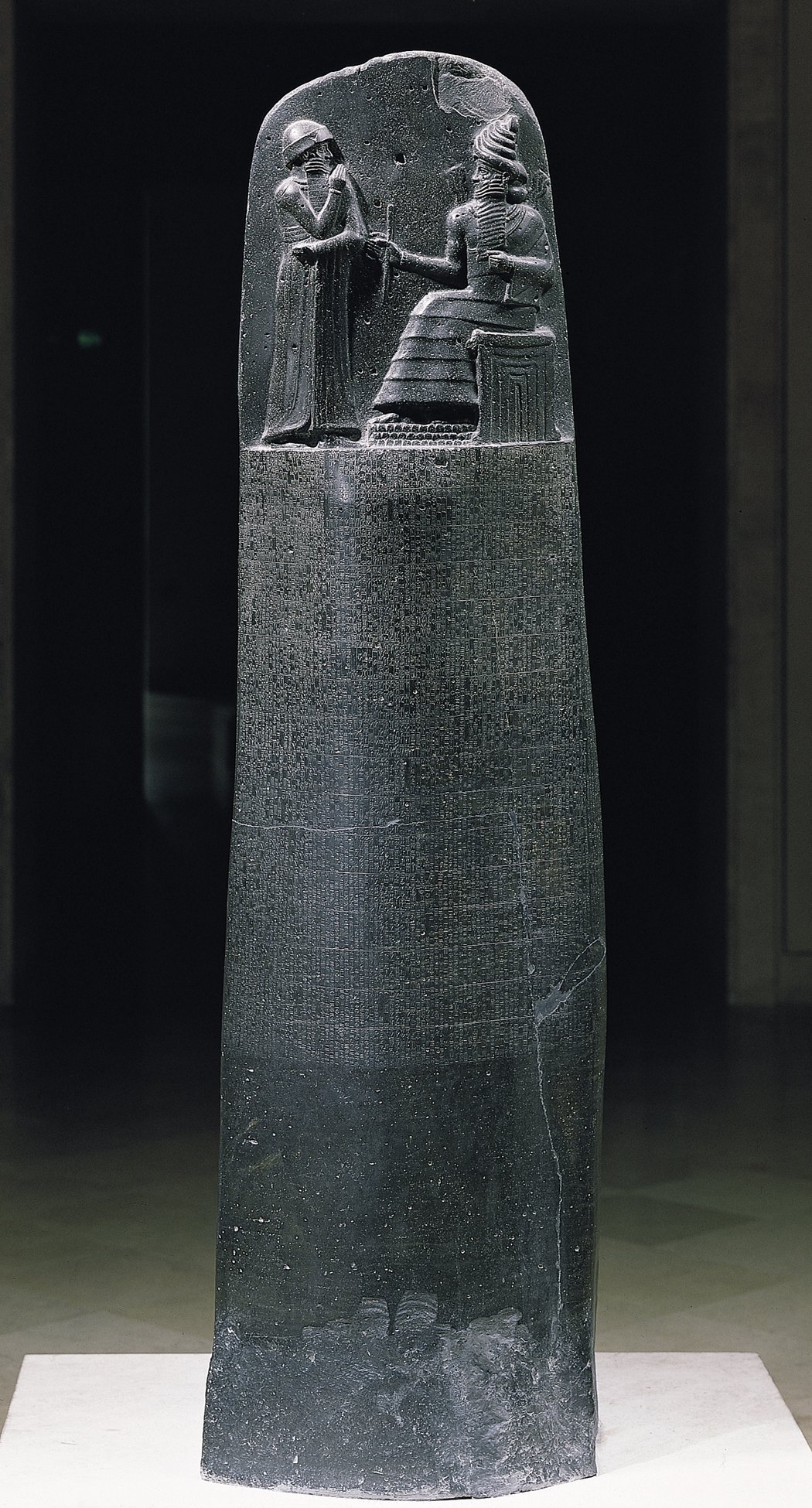 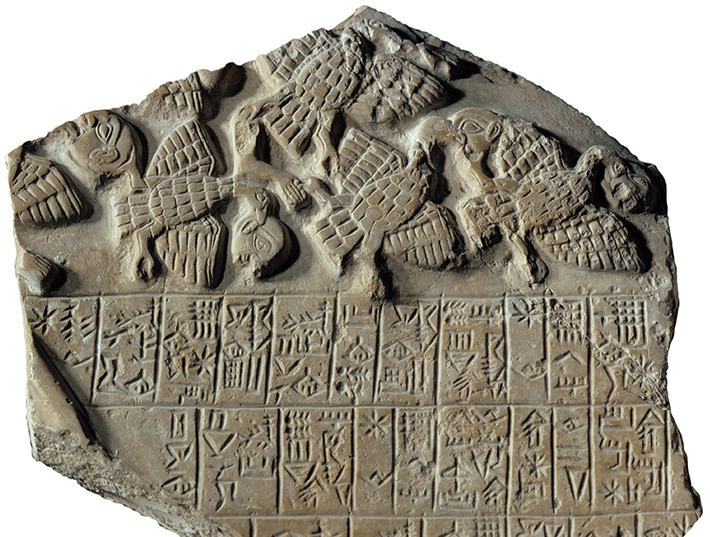 Sväté mesto Nippur
Archeológovia tu odkryli babylonskú štvrť pisárov a tzv. Dom tabuliek (é-dub-ba-a)
Školské texty a cvičenia
Z literatúry vieme, ako vyzeral bežný deň pisára v tréningu 
Pisár mal titul dubsar, ich bohyňou bola Nisaba
Vedúci sa nazval ummia, žiakov mal na starosti „otec domu tabuľky“ (adda é-dubba) a „veľký brat“ (starší študent)
Poznáme aj príklady uplácania učiteľov 
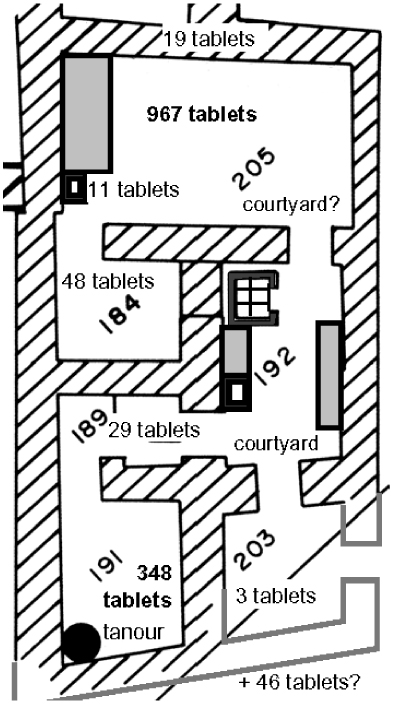 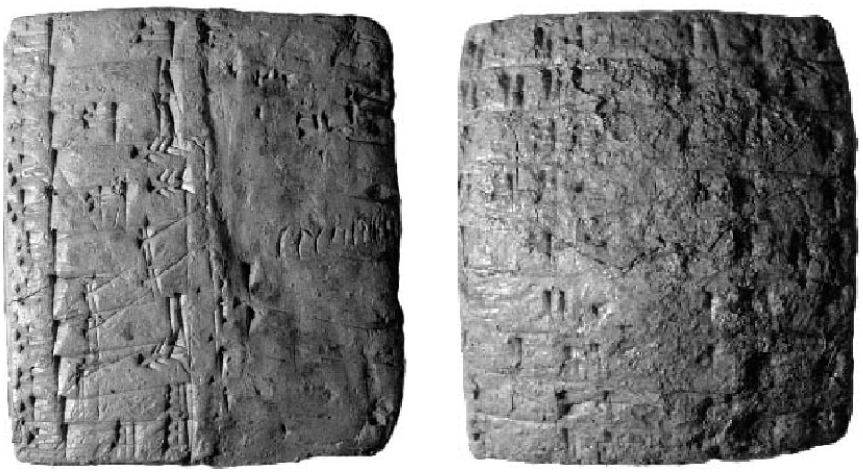 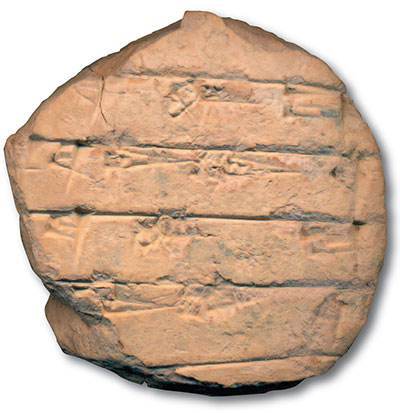 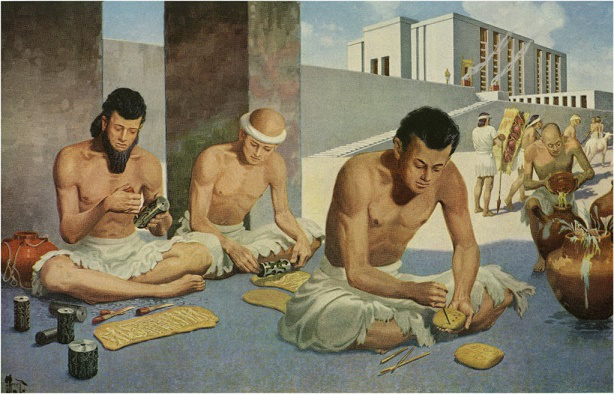 Edubba – scribal school
Black, Jeremy, Graham Cunningham, Eleanor Robson, and Gabor Zolyomi, trans. The Literature of Ancient Sumer. Oxford: Oxford University Press, 2004.
Robson, Eleanor. “The Tablet House: A Scribal School in Old Babylonian Nippur.” Revue d’Assyriologie et D’Archeologie Orientale 95:1 (2001): 39-66.
Sjoberg, A.W. “The Old Babylonian Eduba.” In Sumerological Studies in Honor of Thorkild Jacobsen on this 70th Birthday (AS 20). Chicago: University of Chicago Press, 1975.
Vanstiphout, H. L. J. “How Did They Learn Sumerian?” Journal of Cuneiform Studies, 31:2 (Apr., 1979): 118-126.
Veldhuis, Niek. “Elementary Education at Nippur: The Lists of Trees and Wooden Objects.” (Ph.D. dissertation, University of Groningen, 1997).
Wilson, Mark. Education in the Earliest Schools: Cuneiform Manuscripts in the Cotsen Collection. Los Angeles: Cotsen Occasional Press, 2008.
Ktoré jazyky sa zapisovali klinopisom?
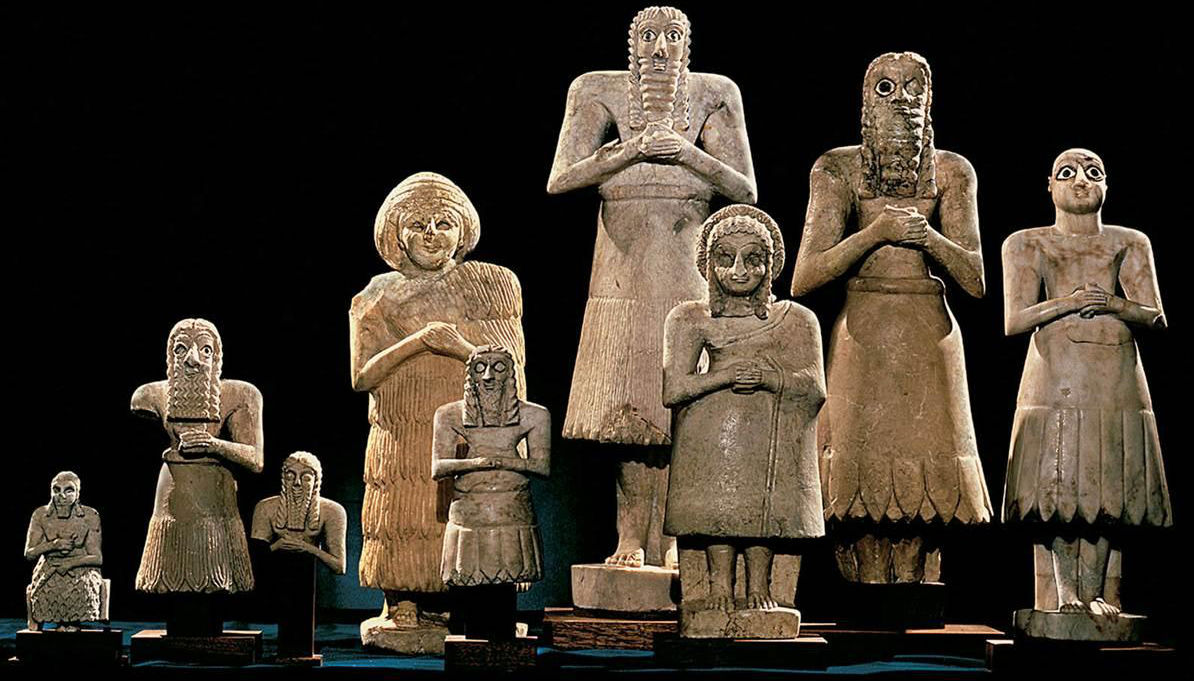 Jazyky
Sumerčina – používaná aj potom, čo sa ňou prestalo hovoriť (liturgický jazyk) 
Akkadčina – semitský jazyk
Ďalšie jazyky: 	Eblajština, Elamština, Chetitština, Churritština, Urartejština, Ugaritština, Stará perština
Zdroje klinopisu
Prvé ukážky klinopisu priviezol do Európy renesančný cestovateľ Pietro della Valle (tehly z Uru a Babylonu) 
Veľké klinopisné archívy: mestá Ninive (Aššurbanipalova knižnica), Girsu, Sippar, Mari, Ebla apod.
Odhady toho, koľko klinopisných tabuliek vlastne archeológovia dodnes vykopali, sa rôznia (medzi pol miliónom a dvomi miliónmi)
Z nich iba 30 000 – 100 000 bolo prečítaných a/alebo vypublikovaných
Najväčšie kolekcie: Britské múzeum (130 000 tabuliek), Vorderasiatisches Museum Berlin, Louvre, Istanbulské múzeum archeológie, Národné múzeum v Iraku, Babylonská kolekcia na Yale, Pennovo múzeum
Väčšinu z tabuliek nemá kto preložiť: na svete je iba niekoľko stoviek klinopiscov (napr. Irving Finkel, Frans Wiggermann)
Ako sa prekladá klinopisná tabuľka?
Well, as for the time it takes, it depends on how big the tablet is and also on the type of the text. Literary texts, usually written in six columns, take more time than simple letters or just a list of personnel. Most tablets that we find are broken, so first thing you do is you try to find matching pieces to put the tablet back together. Another step is transcription – the tablets can be damaged on the surface and not always is it possible to read them immediately.
You can however draw what you see, with all the little detail like cracks or smudged places and the clearer version might help you break through and start to understand the text. Every word you decipher tells you more and more about the text; you start by picking up just a few signs, then words, then eventually you understand a whole sentence, and finally the text as a whole.
The hardest part is finding those key signs that help you understand others or reconstruct missing pieces of text. Sometimes, you have to choose one correct reading of the sign depending on the overall meaning of the text. The process can be frustrating, so you need to arm yourself with a lot of patience.
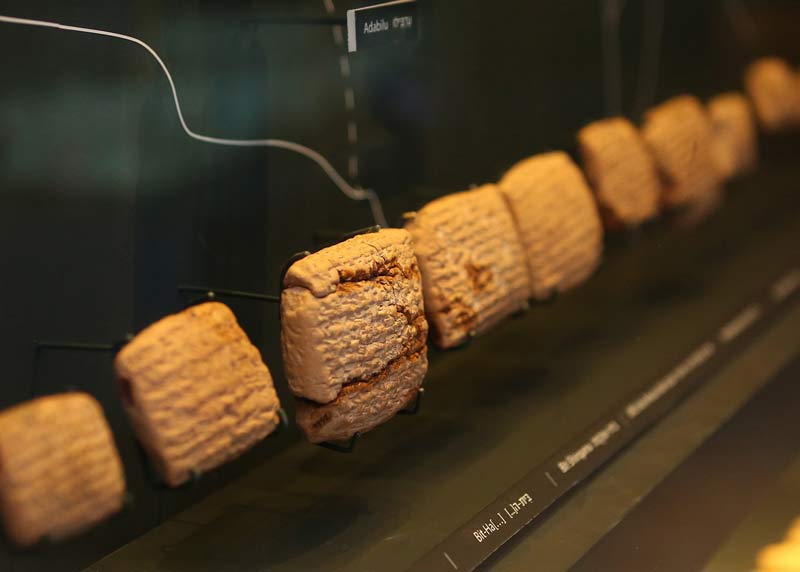 Zrod asyrológie
„bits of pottery decorated in an unusual manner...“
Rozlúštenie klinopisu
Carsten Niebuhr – 1767, nápisy z Persepole
1802: Georg Grotefend (Darius, Xerxes)
Henry Rawlinson, nápis na Behistunskej skale
Edward Hincks
Prekladateľský test a zrod asyriológie
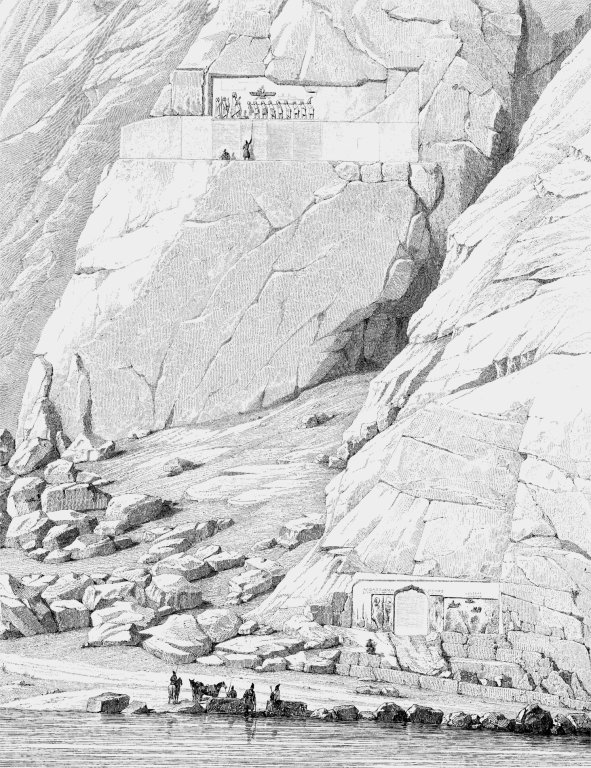 Henry RAWLINSON
1810-1895
Študoval klasické jazyky, bol kadetom Východoindickej spoločnosti, bol veľmi športovo nadaný a fyzicky zdatný
1835-1837: navštevoval lokalitu Behistún, kde okopíroval reliéfy a skalné nápisy patriace kráľovi Dáreiovi Veľkému (podarilo sa mu to iba za použitia lana a rebríkov)
Pri čítaní nápisu vychádzal Rawlinson zo znenia mien achaimenovských vladárov, identifikoval skupinu kráľovských titulov a už koncom 1837 preložil prvé dva odstavce
Hlavné dielo:
The Cuneiform Inscriptions of Western Asia (tri zväzky)
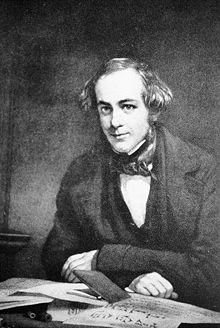 Video: https://www.youtube.com/watch?v=SX6ZdgkaWh0 (Behistun inscription)
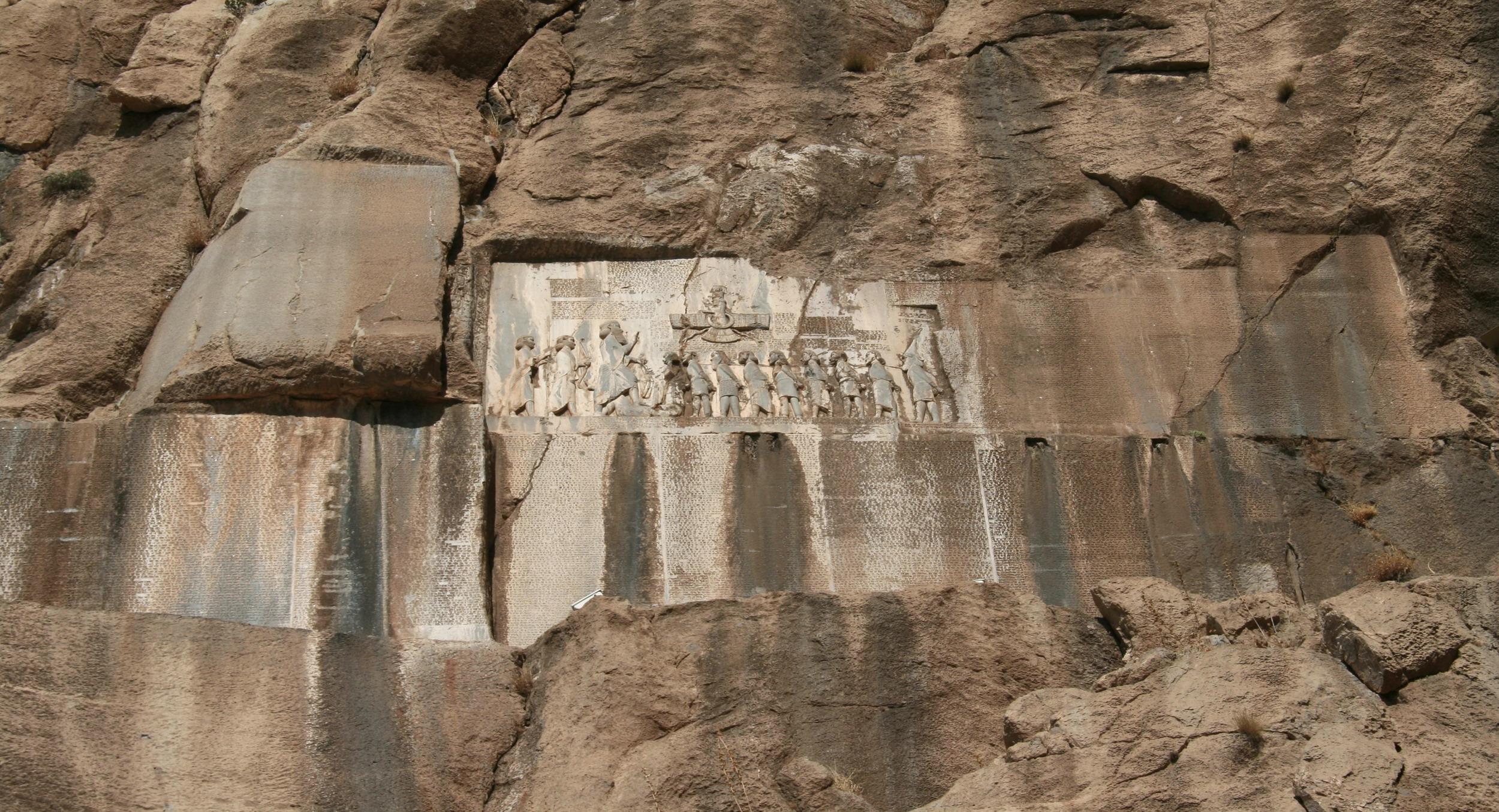 Akkadský
Staroperzský
Elamský
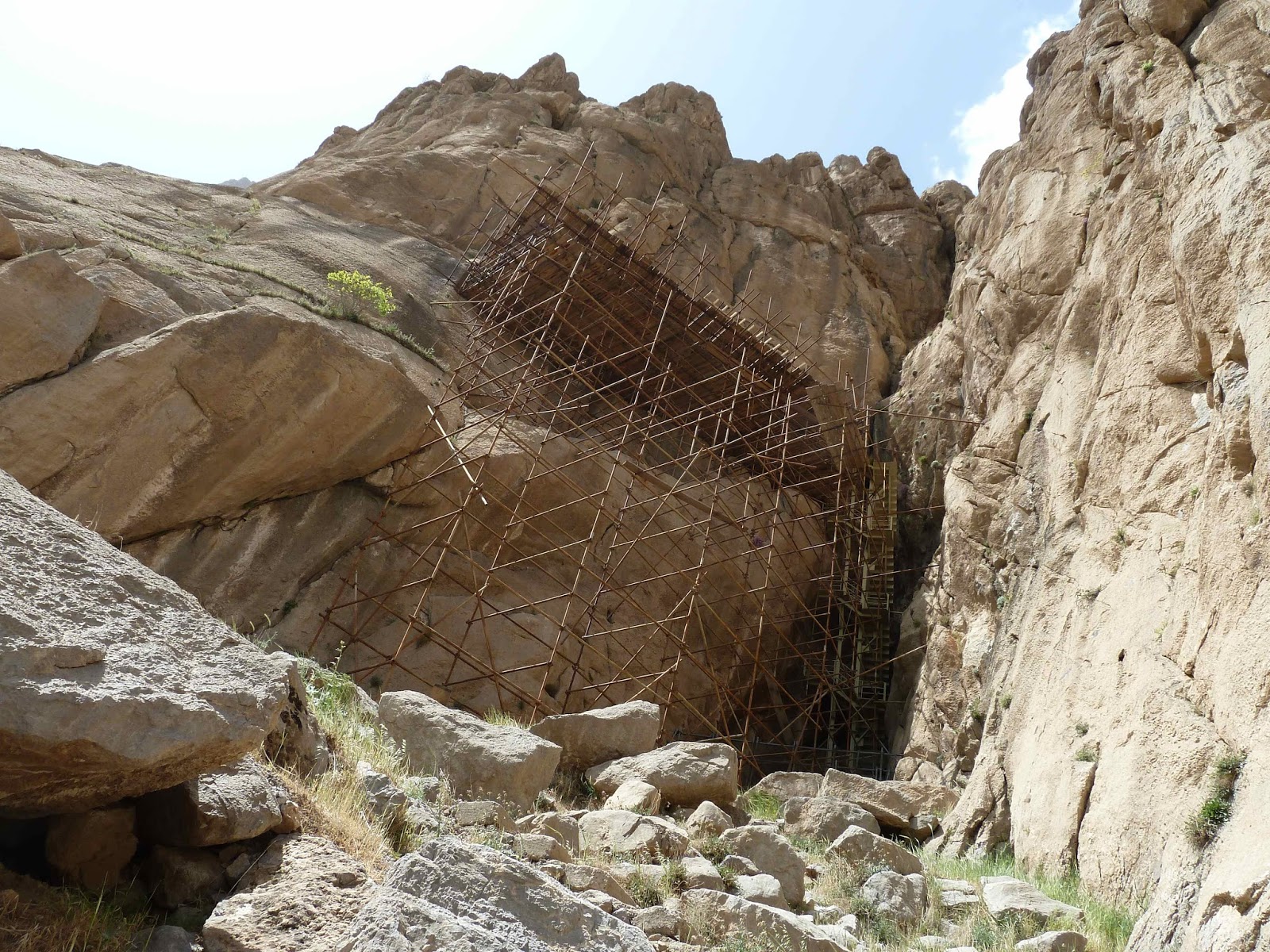 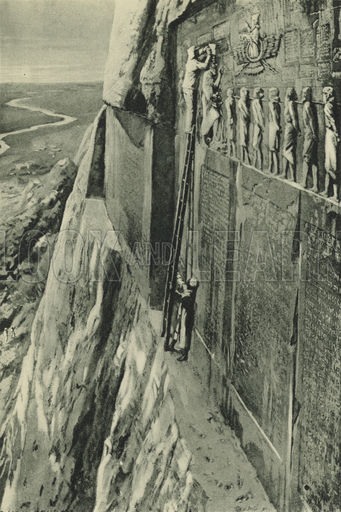 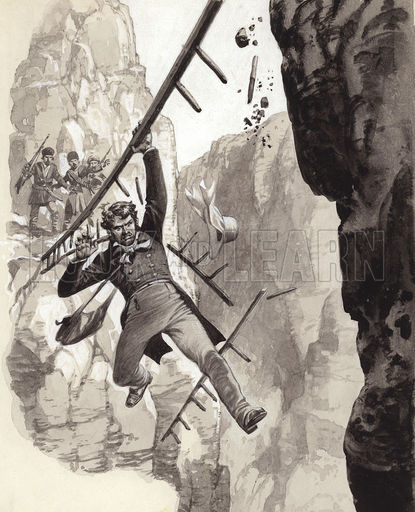 Zrod asyriológie
29.5.1857 zaslala Royal Asiatic Society štyrom pánom:
Henry Creswicke Rawlinson, Edward Hincks, Julius Oppert a William H. Fox Talbot 
	kópiu novoobjaveného nápisu panovníka Tiglatpilesara I. – mali ich nezávisle na sebe preložiť. Skutočnosť, že dosiahli takmer identických prekladov potvrdila, že to nebol iba výmysel. To pokladáme za zrod asyriológie.
Literárne žánre
Náboženské mýty
Hrdinské eposy
Hymny bohů a chrámů.
Královské chvalozpěvy.
Historiografické a narativní texty.
Žalozpěvy.
Právní kodexy a soudní dokumenty.
Dokumenty civilního práva.
Mezinárodní diplomatické dokumenty.
Korespondence.
Slovníky a encyklopedie.
Věštecké texty.
Epigrafické dokumenty.
Náboženské texty
mýty (Enúma Eliš, mýty o jednotlivých bohoch)
hrdinské eposy (Epos o Gilgamešovi)
texty legendárne a historiografické (Legenda o Sargonovi)
rituálne texty
divinačné texty (záznamy z veštieb)
veštebné príručky
magické dokumenty (zaklínadlá)
texty zaznamenávajúce magické obrady (raglu, šurpu)
múdroslovné texty
Enúma Eliš: Keď na hore...
Mýtus vysvetľujúci sumerskú kozmológiu
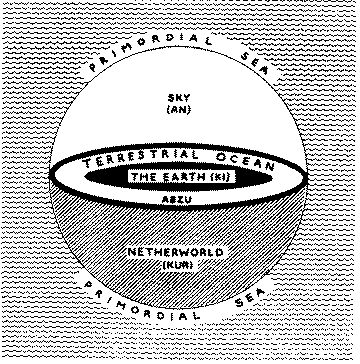 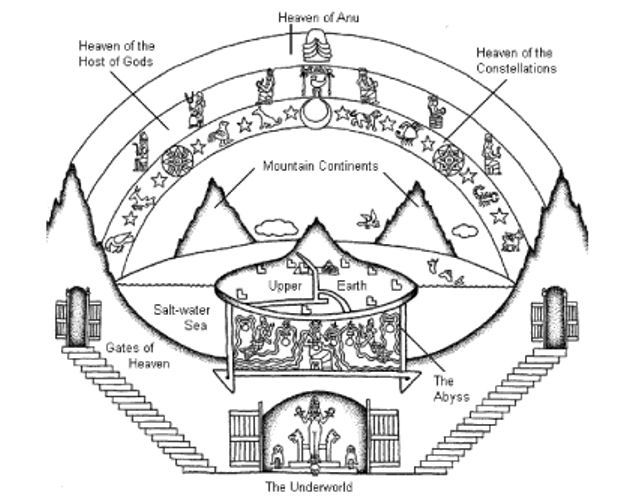 Enúma Eliš bol spísaný približne v 12., 13. storočí pred Kr. Opisuje stvorenie sveta. Prvotný stav sveta bol chaos akvatickej povahy, obsahujúci sladkovodný, mužský prvok Abzu a ženský, slanovodný prvok Tiámat. Z ich spojenia vznikajú nové generácie bohov, ktorí svojimi hlučnými zábavami rušia pokojný spánok Abzua a Tiámat. Abzua sa preto nahnevá a chce božstvá zničiť. Jeho zámer však rozpozná Ea, ktorý sa rozhodne konať a zavraždí Apzua. V jeho tele si vytvorí príbytok, kde so svojou manželkou Damkinou počnú syna Marduka. 
	Tiámat sa rozhodne pomstiť smrť Abzua, stvorí démonov a príšery, aby bojovali proti ostatným bohom. Všetci bohovia majú strach, okrem Marduka. Vymôže si od ostatných bohov sľub, že keď nad Tiámat zvíťazí, uznajú ho za najvyššie božstvo. Po dlhom zápase sa Mardukovi podarí vyhrať, roztrhne Tiámatino telo na dve časti, z jednej urobí Zem, z druhej nebesá. 
	Božstvá, ktoré stáli na strane Tiámat, sú tiež potrestané. Z krvi jedného z nich, z Kingua, ktorému dala Tiámat na hruď tabuľky osudu, vytvorí Ea ľudí. Marduk si sám zavesí na hruď tabuľky osudu. 
	Ľudia boli vytvorení na to, aby vykonávali všetku prácu namiesto bohov a aby si bohovia tak mohli odpočinúť. Nakoniec Marduk stavia svoj vlastný hlavný chrám v Babylone. 
	Enuma Eliš je takto odôvodnením mocenských nárokov Babylonu a bol každý rok recitovaný na slávnostiach Akítu. Toto recitovanie sa chápalo ako znovuobnovovanie poriadku. Nebolo iba recitovaním ale skutočným opakovaním udalostí mýtu.
Boh Enlil
Boh povetria a počasia, jeden z hlavných sumerských bohov. Syn Ana a Kiše. Jeho mestom bolo Ninive a chrám Ekur (Dom hôr).
Enlil a Ninlil
Enlil a Sud
Mýtus o Enlilovi a Ninlil
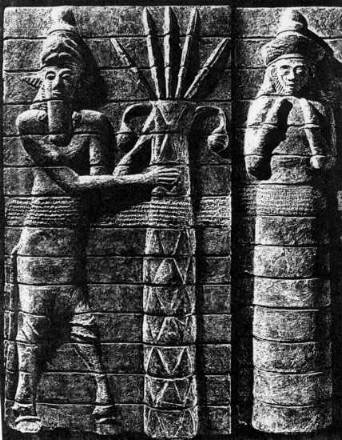 The myth of Enlil and Ninlil discusses when Enlil was a young god, he was banished from Ekur in Nippur, home of the gods, to Kur, the underworld for seducing a goddess named Ninlil. Ninlil followed him to the underworld where she bore his first child, the moon god Sin (Sumerian Nanna/Suen). After fathering three more underworld-deities (substitutes for Sin), Enlil was allowed to return to the Ekur.
Boh Enki
Enki alebo Ea bol sumerský boh uctievaný najmä v meste Eridu v Sumeri. Bol to boh múdrosti a umení, vládca podzemného sladkovodného oceánu Abzu (boh vody) a správca božskej moci Me. Podľa niektorých textov stvoriteľ človeka. Jeden z najstarších bohov. 
Enki je aj boh múdrosti. Akúkoľvek zručnosť majú ľudia od neho. Enki naučil ľudí písať, stavať, tvoriť zákony, poľnohospodárstvo a iné prvky kultúry a civilizácie. 
Enki a Ninchursag
Enki a Ninmach
Enki a Ninchursag
Jeden z nejzajímavějších a nejzáhadnějších eposů na světě. Na počátku je zde popsán ostrov Dilmun (nejspíše ráj), kde se Enki pravidelně postupně miluje se všemi bohyněmi-rodičkami (Ninchursanga, jeho žena, je jednou z nich), dále se zde dopouští incestu se svou dcerou, vnučkou i pravnučkou. V okamžiku, kdy se o totéž pokusí i s prapravnučkou (Uttu), která je před ním varována bohyní Nintu (je záhadou proč to tak vadilo, tedy za předpokladu, že s předchozími to nevadilo). Enki, ale přichází v přestrojení za zahradníka, jejich milování zabrání Enkiho manželka Ninchursanga, Enki tedy vyroní sperma na zem. Z něj pak vyroste osm neznámých rostlin, které Enki sní. Poté onemocní osmi závažnými chorobami. Ninchursanga ho prokleje a odejde (neznámo kam). Protože život na zemi nemůže bez Enkiho existovat (není jasné proč), požádá Enlil chytrou lišku, aby Ninchursangu našla a přivedla, což liška provede. Ta (Ninchursanga) pak porodí (kdo byl otcem se neví) osm božstev, které vyléčí Enkiho nemoci (každé jednu)
Bohyňa Inanna
Sumerská bohyňa plodnosti, lásky a vojny. Jej Babylonský ekvivalent je Ištar. Jej chrám s názvom Eana sa nachádzal v Uruku.
Inanna a Dumuzi
Inanna a Enki (ME)
Zostup Inanny do podsvetia
Inanna a strom Huluppu
Inanna a Shukaletuda
Enki, Inanna a „ME“
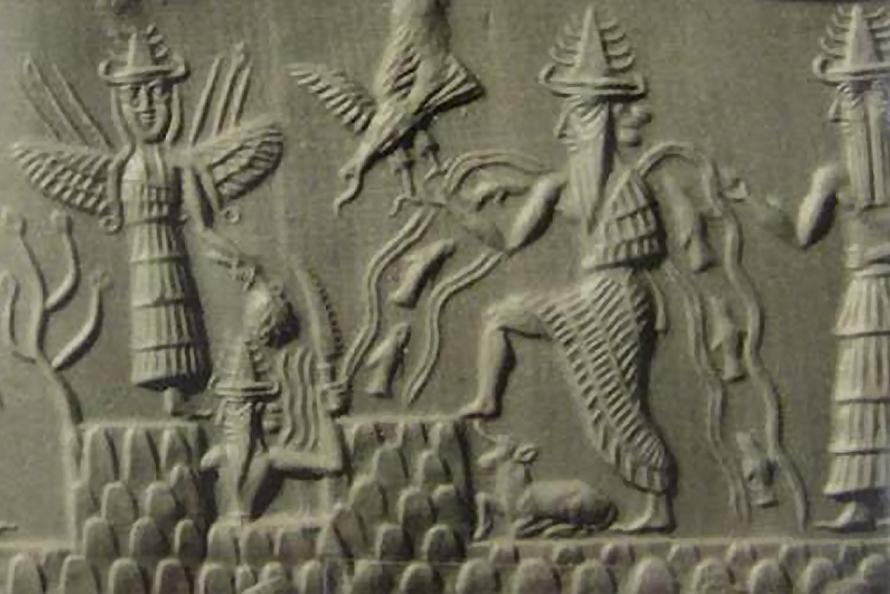 In his connections with Inanna, Enki shows other aspects of his non-patriarchal nature. The myth Enki and Inanna[18][19] tells the story of how the young goddess of the É-anna temple of Uruk feasts with her father Enki.[20] The two deities compete against each other in a drinking competition. Then, Enki, thoroughly inebriated, gives Inanna all of the Mes, the gifts of civilized life. The next morning, when Enki awakes with a hangover, he asks his servant Isimud for the Mes, only to be informed that he has given them to Inanna. Upset at his actions, he sends Galla demons to recover them. Inanna sails away in the boat of heaven and arrives safely back at the quay at Uruk. Enki realises that he has been tricked in his hubris and accepts a peace treaty forever with Uruk.
Politically, this myth would seem to indicate events of an early period when political authority passed from Enki's city of Eridu to Inanna's city of Uruk.
Mýtus o Inanne a Dumuzim
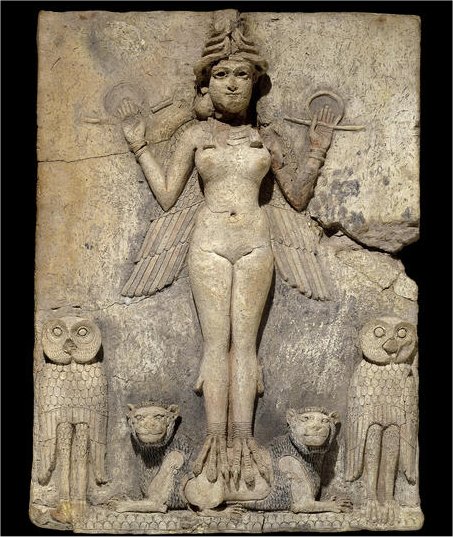 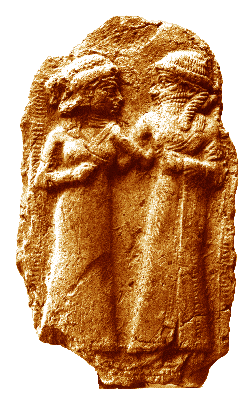 Novoročná slávnosť „akítu“
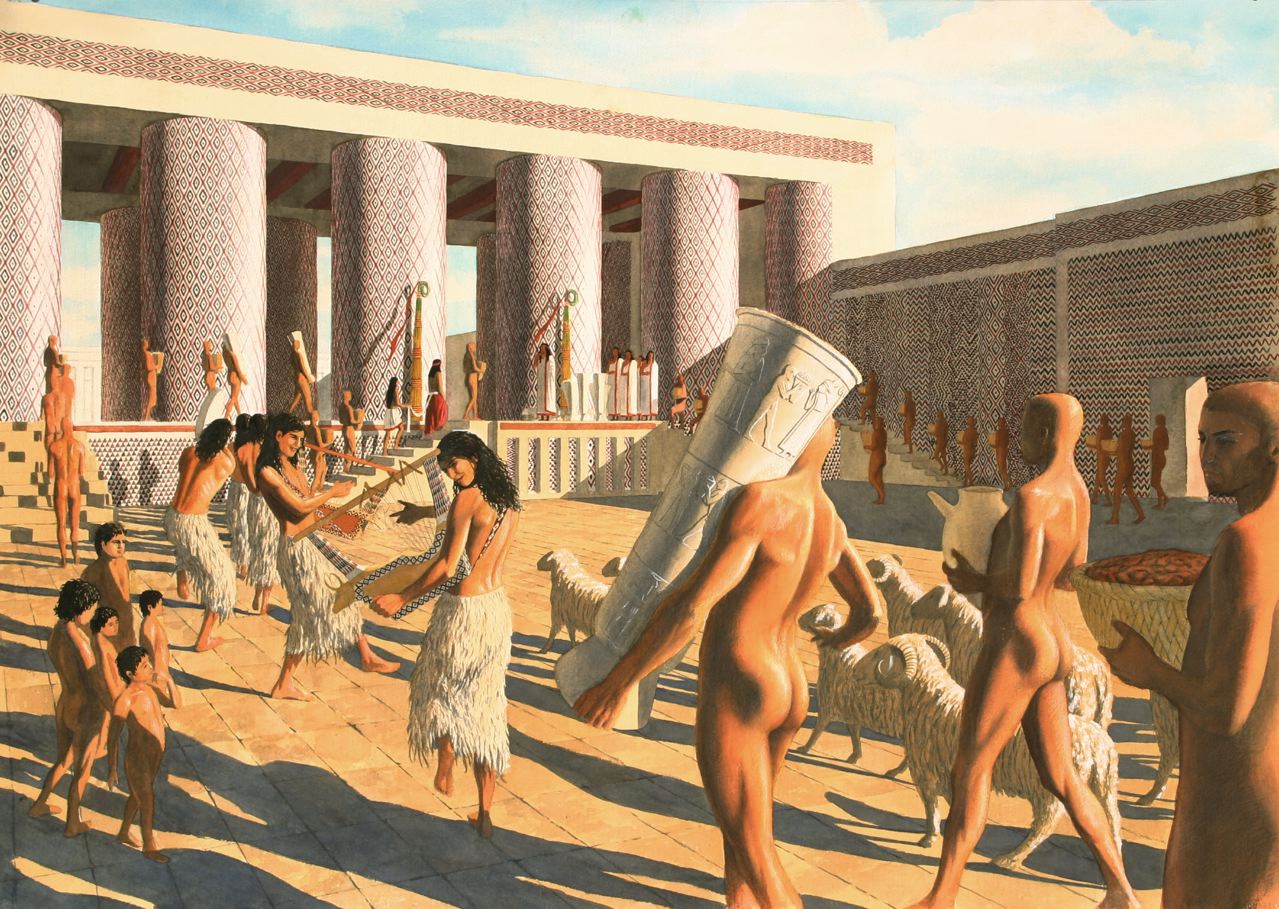 Zostup Inanny do podsvetia
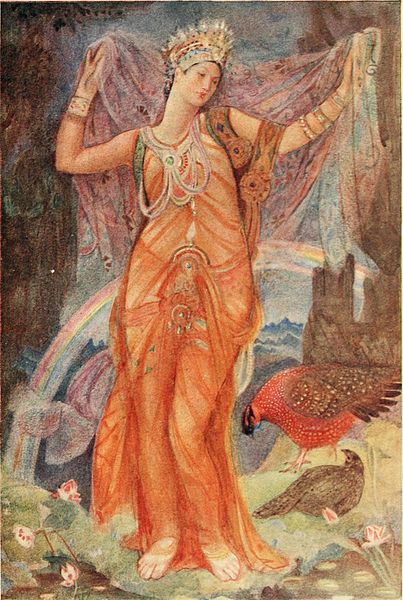 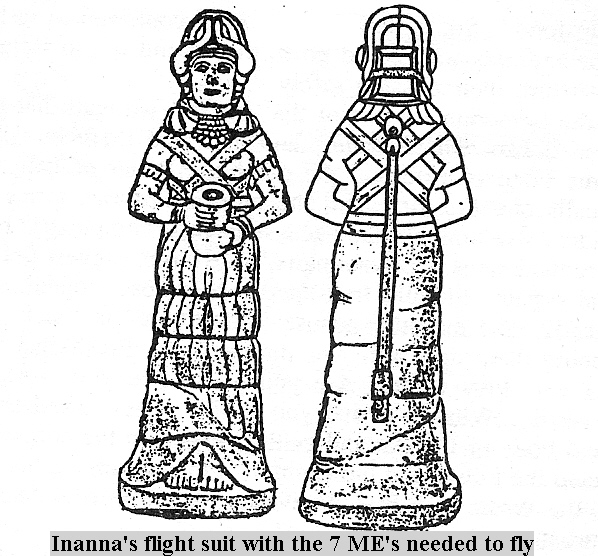 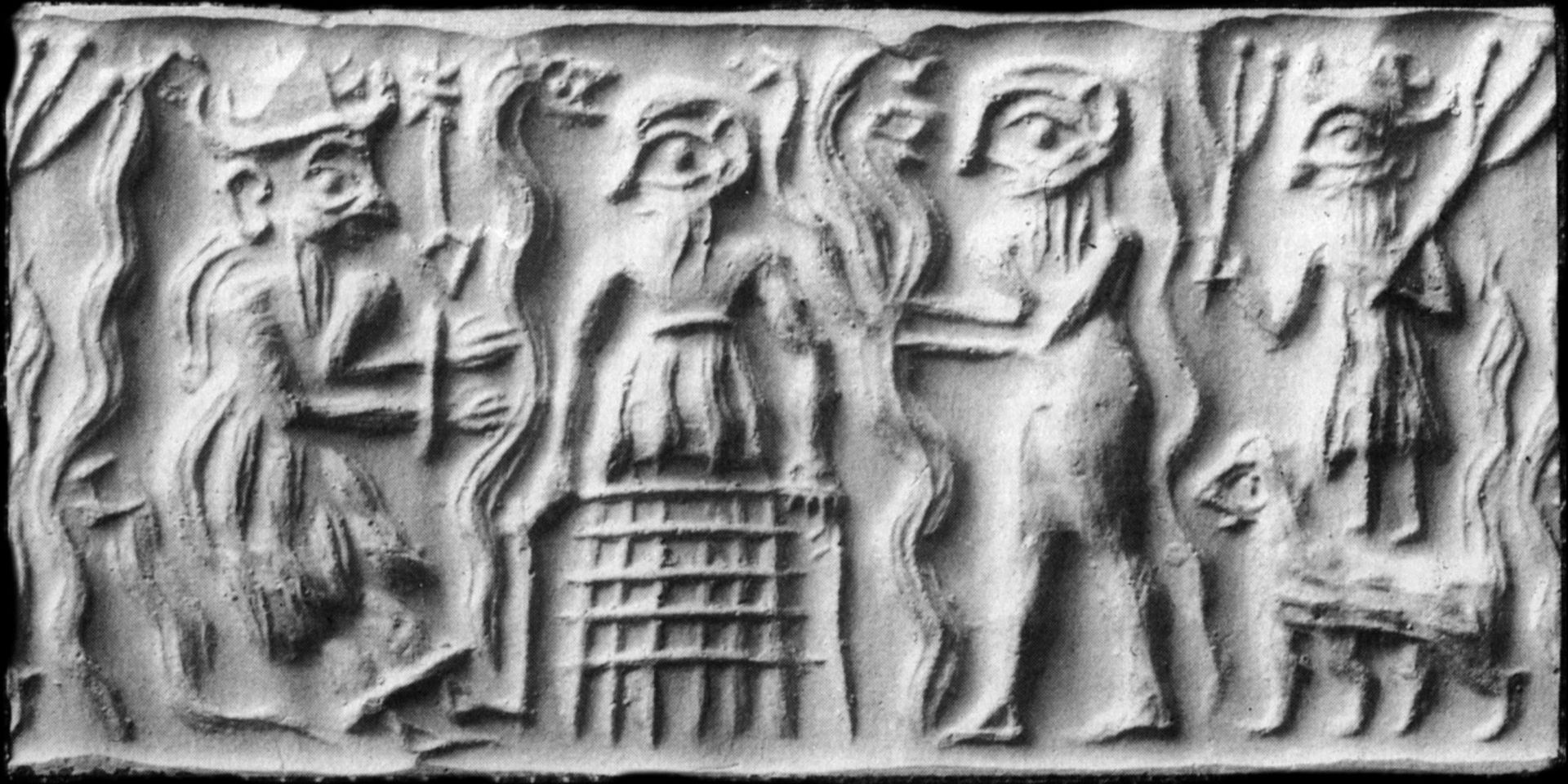 Inanna a Shukaletuda
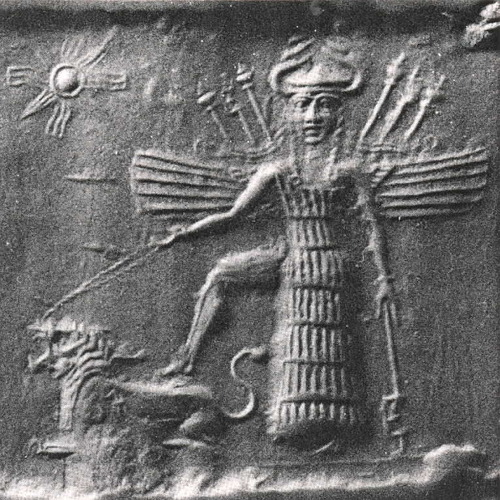 Shukaletuda, the gardener, set by Enki to care for the date palm he had created, finds Inanna sleeping under the palm tree and rapes the goddess in her sleep. Awaking, she discovers that she has been violated and seeks to punish the miscreant. Shukaletuda seeks protection from Enki. In classic Enkian fashion, the father advises Shukaletuda to hide in the city where Inanna will not be able to find him. Enki, as the protector of whoever comes to seek his help, and as the empowerer of Inanna, here challenges the young impetuous goddess to control her anger so as to be better able to function as a great judge.
Velebenie bohov
Poetka Enheduanna, dcéra Sargona
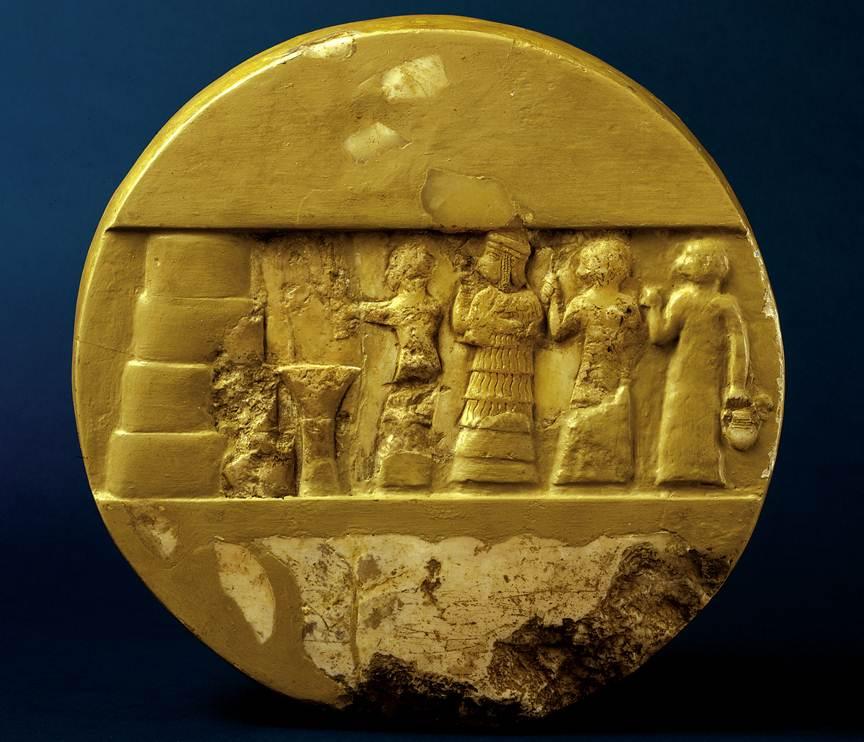 Hrdinské eposy
Vladár: Etana, Enmerkar
Vladár a poloboh: Gilgameš, Lugalbanda
Nesmrteľný človek: Utanapištim (Ziusudra, Atrachasís)
Enmerkar a vládca z Arraty
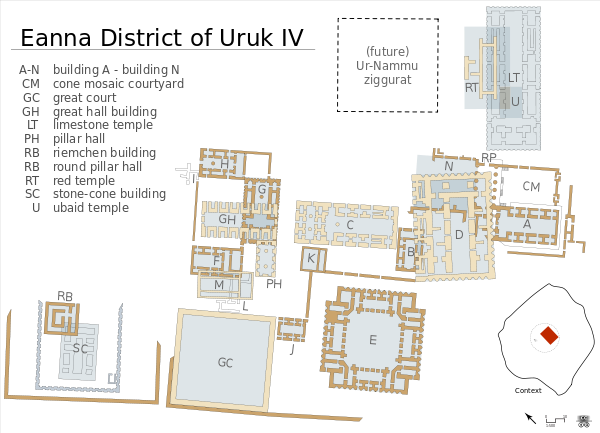 Etanov let do nebies
Etana byl jedním z prvních králů města Kiš. Příběh spojuje bajku o orlu a hadu, kteří obývají týž strom, s motivem bezdětného krále. Etana hledá kouzelnou rostlinu, aby si zajistil dědice.
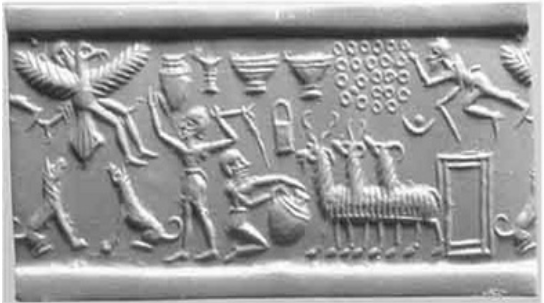 Epos o Gilgamešovi
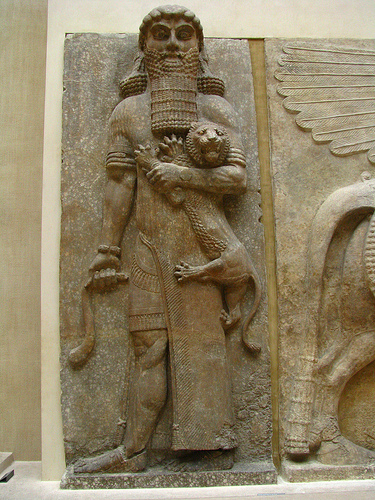 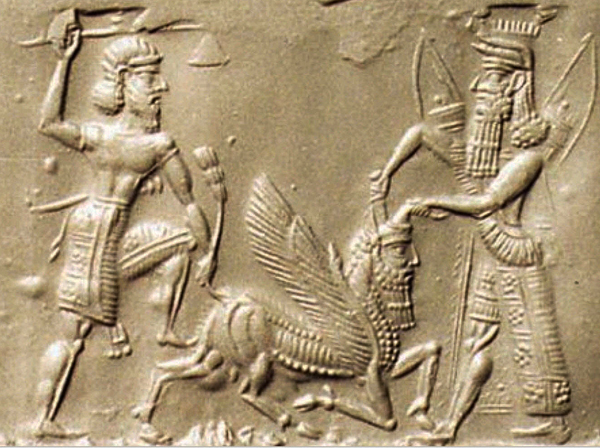 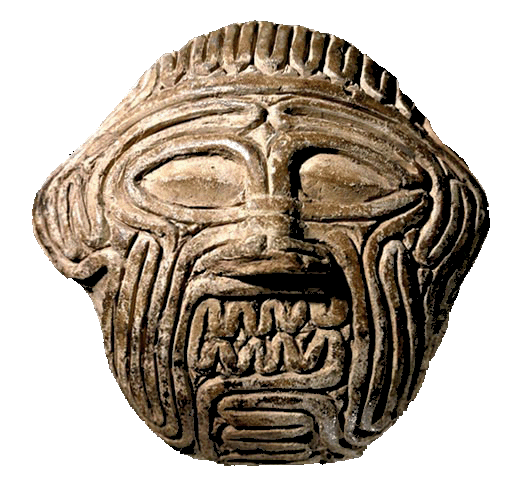 Legenda o potope sveta
Utnapištim (též Utanapištimu, Uta-naištim, Atrachasís, Ziusudra, Zi´usudra) v sumersko-akkadské mytologii značí mýtického člověka, který přežil potopu.
Tento člověk je jakousi obdobou biblického Noeho. V mýtu o Atrachasísovi na základě Enkiho rady zažehná mor a poté na jeho radu postaví loď, na které přežije potopu světa.
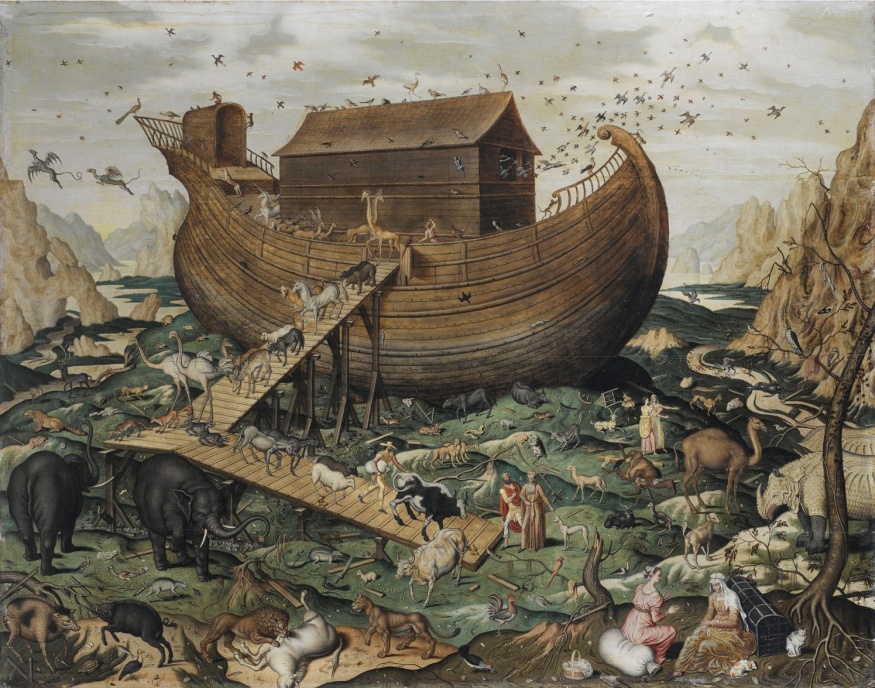 Mýtus o Atrachasísovi
Mýtus začíná konfliktem mezi vyššími bohy (Anunna, Anunnaki, kteří nutí nižší bohy (Igigi) vykonávat všechnu těžkou práci, a nižšími bohy. Vyšší bohové se rozhodnou, že stvoří člověka, aby bohové (nižší) nemuseli dělat. Na radě bohů se rozhodli, že to učiní bohyně Bélet-ilí (též mami a mama) s Enkim, člověka stvoří z hlíny, masa a krve boha Wé-ilu, který byl předtím zabit (motiv zabití boha se objevuje prakticky ve všech sumerských verzích o stvoření člověka a ani v jiných mytologiích není výjimečný).
Lidstvo se však příliš rychle rozmnoží, začne rušit boha Enlila, který se je rozhodne zničit. Nejprve na lidstvo sešle mor, ale Enki poradí Atrachasísovi, že má obětovat Addadovi (Iškur) a Namtarovi, čímž se nebezpečí moru zažehná. Enlil poté zvolí možnost potopy, ale již zakáže bohům vyzradit to lidem. Enki však pošle Atrachasísovi vzkaz po rákosové chýši, Atrachasís pak podle návodu vybuduje loď ve tvaru kostky, na kterou nalodí ženu, děti, příbuzné, vše živé po jednom páru a jednoho řemeslníka od každého řemesla. Po šesti dnech a sedmi nocích přestane pršet a loď přistane na hoře Nisir v Kurdistánu. Atrachasís vypouští ptactvo, když zjistí, že vody opadly, obětuje bohům a Enlil jej poté učiní bohům podobným nesmrtelností, aby se srovnal s tím, že nějaký člověk přežil.
Enki poté zabraňuje dalšímu přemnožení lidstva a mezi lidi vypustí démona Lamaštu, který způsobuje dětskou úmrtnost.
Ďakujem za pozornosť!
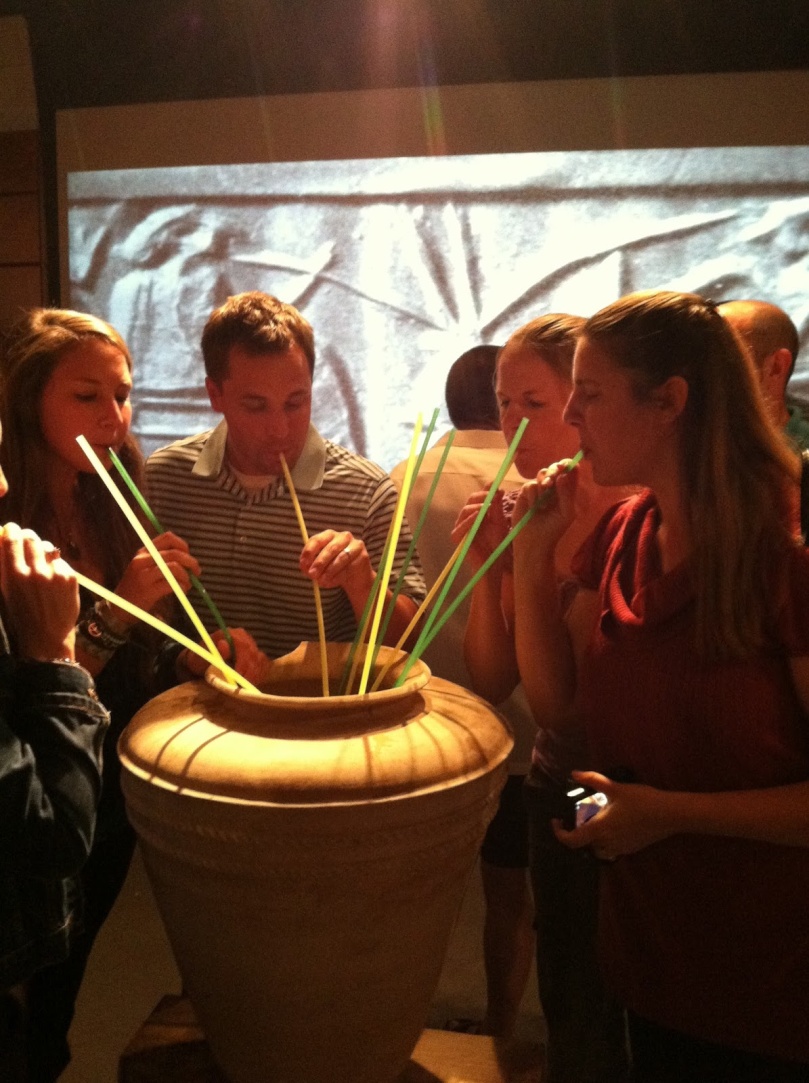 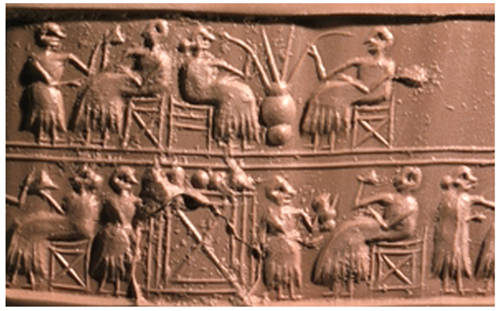